北前船こども交流拡大プロジェクト
メディア掲載実績 （抜粋）
■北海道新聞　7月27日（金）付 掲載
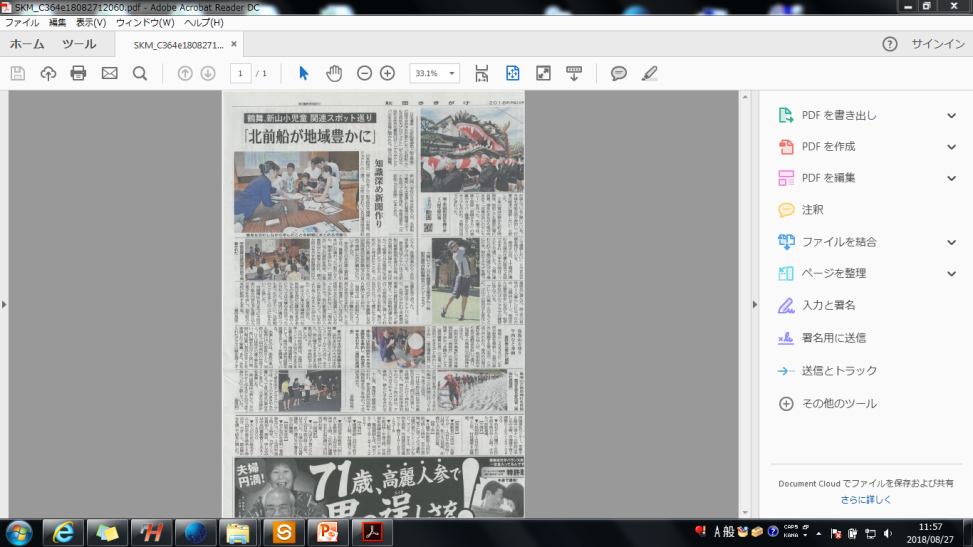 ■秋田魁新報社　
　　　8月20日（月）朝刊掲載
北前船こども交流拡大プロジェクト
メディア掲載実績 （抜粋）
■7/24　山陰中央新報　掲載
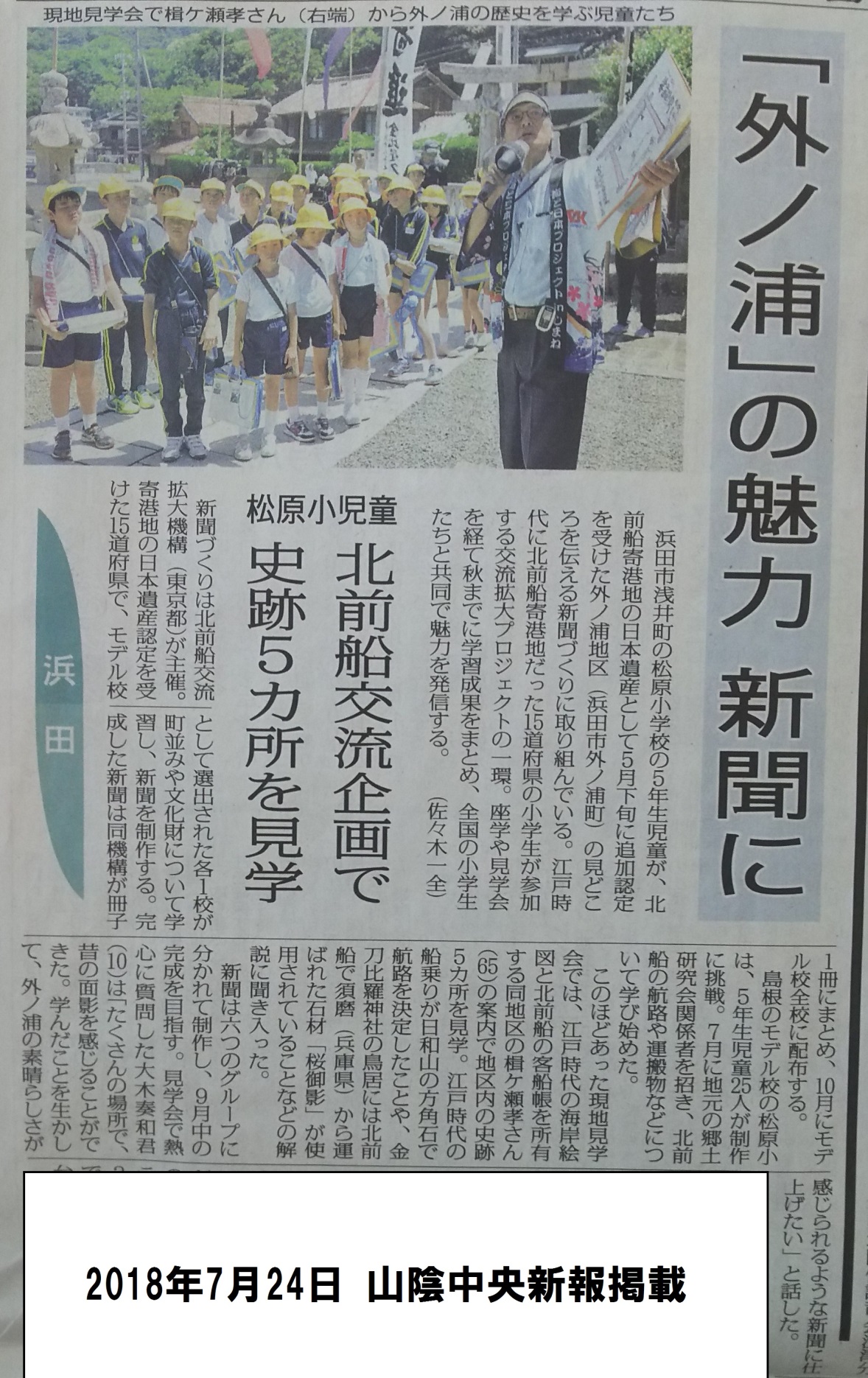